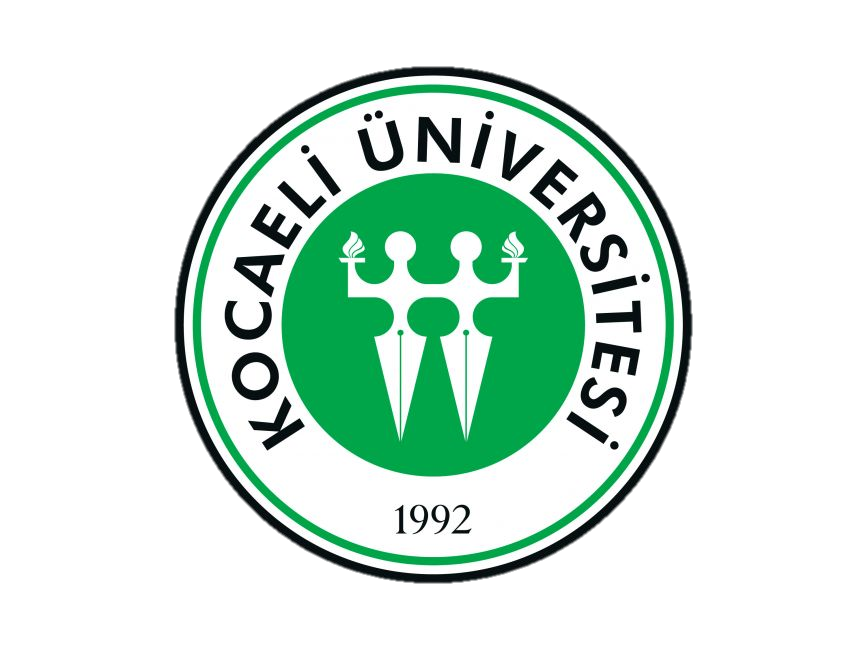 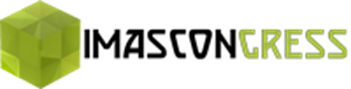 PRESENTATION TITLE
NAME SURNAMe
PRESENTATION DATE
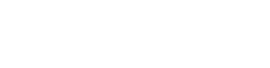 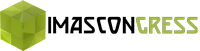 INTERNATIONAL MARMARA SCIENCES And SOCIAL SCIENCES CONGRESS
TITLE
Details …
Details …
TITLE
Details …
Details …
tıtle
Details …
Details …
tıtle
Details …
Details …
tıtle
Details …
Details …
TITLE
Details …
Details …
IMAGE tıtle
Include image information related to the topic you are discussing.
Photo tıtle
Include a photo that supports your thesis or claim.
Explain how this photo supports your thesis or claim.
THANKS